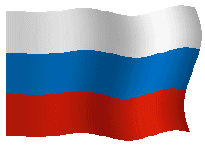 Патриотическое воспитание старших дошкольников посредством НОД «Люблю тебя, мой Ханымей»
Подготовили: воспитатели 
МКДОУ«ДС«Теремок»
 п. Ханымей
Н. А. Ахметшина., М. М.  Дерябина Т.С. Полякова
Цель: развивать у детей чувство патриотизма и любви к своему посёлку.
 
Программные задачи:
- расширять представления детей о своем поселке.
- воспитывать интерес, любовь к своему поселку, и чувство гордости за него. 
- познакомить с гербом поселка.
- упражнять детей в составлении и выполнении коллективной работы.
Материалы к занятию: -презентация для детей «Наш посёлок Ханымей»- герб России, герб ЯНАО, герб Пуровского района, герб поселка Ханымей.- готовые макеты домов;-макет улицы посёлка Ханымей;-макет Администрации МО п. Ханымей;-элементы  герба посёлка Ханымей;- аудиозапись песни о Ханымее.
Предварительная работа:- ознакомление с гербом России, ЯНАО,        Пуровского района;- экскурсия по поселку;- разучивание стихов о поселке;- изготовление макетов домов совместно с родителями;-просмотр видеофильма  «Ханымей –регион 89»;
С воспитателем
С родителями
Изготовление макета «Улицы Ханымея»
Экскурсия по детскому саду
МИНИ-МУЗЕЙ
Патриотического воспитания
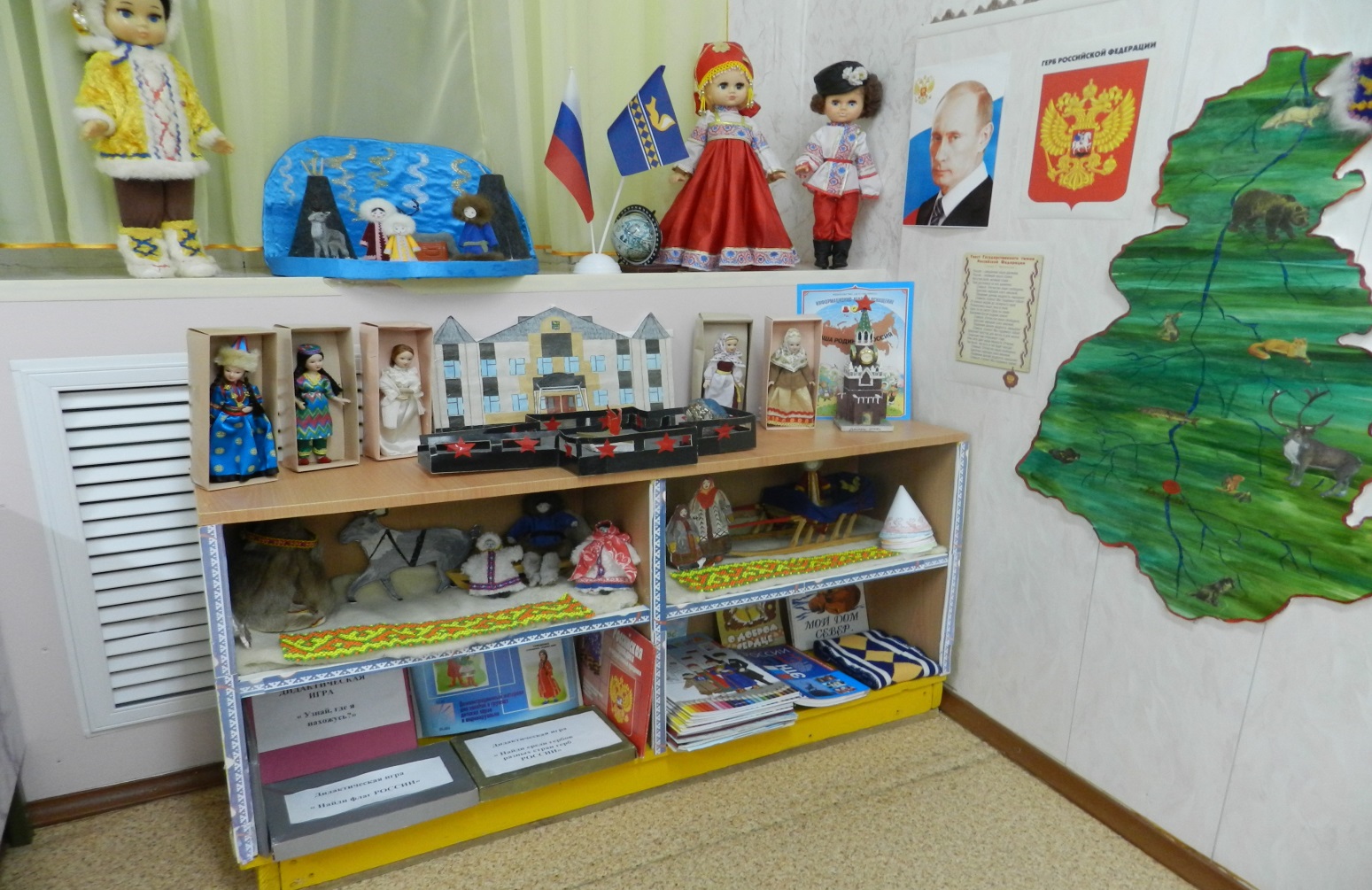 Геральдика
Составление герба поселка из  отдельных элементов
Спасибо за внимание!!!